Figure 1 Effect sizes of all neuropsychological deficits without significant influence of estimated WAIS-III ...
Brain, Volume 132, Issue 10, October 2009, Pages 2850–2870, https://doi.org/10.1093/brain/awp181
The content of this slide may be subject to copyright: please see the slide notes for details.
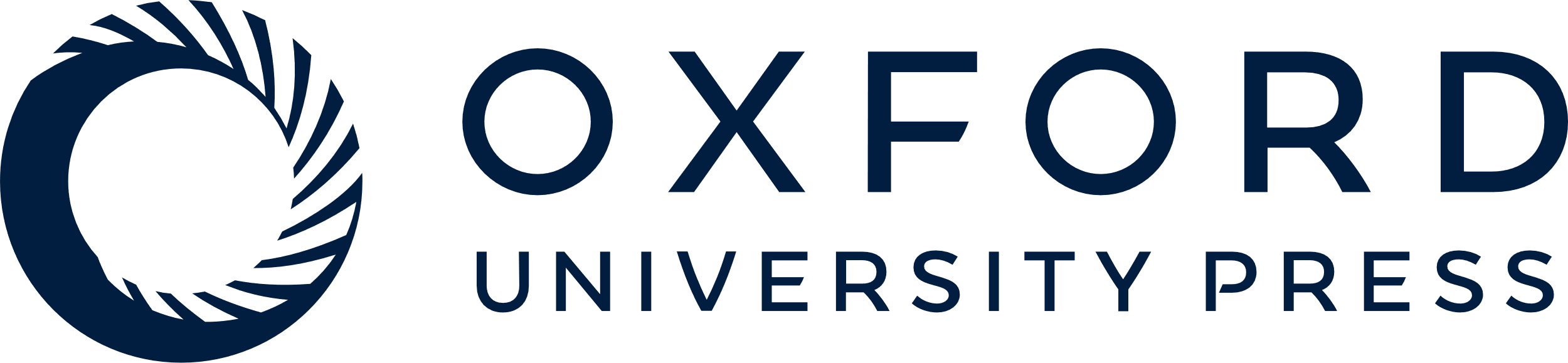 [Speaker Notes: Figure 1 Effect sizes of all neuropsychological deficits without significant influence of estimated WAIS-III full-scale IQ or depression (sorted by task). The neuropsychological functions assessed by these measures include memory, complex attention and executive functions such as allocation of attentional resources and working memory, and speed of information processing. Mean effect size of the shown deficits was 0.56. Upon exclusion of the effect for WAIS-III Picture Completion, which was only marginally significant at P < 0.05, the mean effect size was 0.57.


Unless provided in the caption above, the following copyright applies to the content of this slide: © The Author (2009). Published by Oxford University Press on behalf of the Guarantors of Brain. All rights reserved. For Permissions, please email: journals.permissions@oxfordjournals.org]